MENUMBUHKAN 
IDE WIRAUSAHA
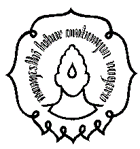 TIM PENGAMPU KWU UNS
Dr. Ir. Musyawaroh, MT.
Dr. Murtanti, MT
BRAINSTORMING
Drucker (1985) menyatakan bahwa inovasi merupakan alat dalam kewirausahaan, dan keduanya (inovasi dan kewirausahaan) memerlukan kreatifitas. 
Kreatifitas merupakan kemampuan untuk menghasilkan sesuatu yang baru, dapat berupa solusi baru dalam memecahkan masalah, produk/jasa baru untuk memenuhi kebutuhan masyarakat, metode baru, alat baru untuk menghasilkan/melakukan sesuatu, atau bentuk baru yang artistik dari suatu produk (Okpara, 2007).
Manfaat berfikir kreatif bagi wirausaha
Menemukan gagasan, ide, PELUANG dan inspirasi baru
Mengubah masalah, kesulitan, atau kegagalan menjadi sebuah pemikiran yang cemerlang sebagai langkah menjadi kesuksesan
Menemukan solusi yang inovatif
Menemukan penemuan baru: teknologi baru, metode baru, produk/jasa baru dan lain-lain.
Mengubah keterbatasan menjadi kekuatan atau keunggulan
PELUANG USAHA
Peluang adalah sesuatu yang ditemukan wirausaha untuk memecahkan masalah dalam kehidupan atau untuk meningkatkan nilai tambah (Frederick, Kuratko, Hodgetts, 2006). 
Produk atau jasa yang spesifik dan inovatif, dengan nilai tambah :
Tambahan kegunaan
Kemudahan
Keceriaan
Keindahan
Harga yang lebih baik
Risiko yang lebih rendah
Kebanggaan
Ramah lingkungan.
Ide usaha yang diinginkan
Apa ide usaha yang anda inginkan? 
Apa alasannya?
Sesuai hobby anda
Persaingannya kecil
Sangat dibutuhkan oleh konsumen
Prospek keberlanjutannya bagus
Warisan usaha keluarga
Trending dst
Sumber-sumber peluang usaha
Diri Anda Sendiri
	- Hobi
	- Keahlian
	- Peluang dari Pengetahuan dan Latar Belakang Pendidikan
Lingkungan
	- Usaha Keluarga
	- Lingkungan 
	- Kebiasaan
Perubahan Yang Terjadi
	- Perubahan Global
	- Perubahan Peraturan Pemerintah
Konsumen
Gagasan Orang Lain
Informasi Yang Diperoleh
Peluang usaha yang Memiliki Prospek Menjanjikan (https://centrausaha.com 2017).
Bisnis online (internet marketer)
Bisnis online atau internet marketer (IM) menduduki posisi teratas yang potensial untuk ditekuni.
Contoh : Bukalapak, bli-bli.com dll. 
Usaha waralaba – Franchise terbaru untuk pemula
Ingin memulai usaha namun terkendala dengan kurangnya ide, belum memiliki pengalaman, atau kurang yakin untuk merintisnya sendiri, maka jenis bisnis waralaba menjadi solusinya.
Contoh : Martabak simsons, kebab turkey, barber shop dll.
Industri kreatif 
Membutuhkan daya kreatifitas dari tangan tangan terampil untuk menghasilkan sebuah produk yang bernilai jual.
Contoh : desain gambar, daur ulang, kuliner.
Industri hiburan
Peluang bisnis pada bidang entertainment berkembang lebih pesat lagi seiring dengan pertumbuhan ekonomi negeri ini, karena biasanya melibatkan orang orang berduit yang akan menjadi konsumennya.
Contoh : Wedding Organizer, Event Organizer dll 
Usaha di bidang jasa : Cuci motor, laundry, bimbel, percetakan dll.
JENIS USAHA YANG MENJADI PELUANG USAHA
USAHA DI BIDANG PERDAGANGAN ATAU DISTRIBUSI (TOKO ECERAN, AGEN): KEGIATAN USAHA YANG MENINDAHKAN BARANG DARI PENJUAL KE KONSUMEN. HASIL LABA USAHA ADALAH SELISIH HARGA JUAL PRODUK DENGAN HARGA BELI DITAMBAH LABA
 USAHA DI BIDANG PRODUKSI, INDUSTRI, MANUFAKTUR (PABRIK): USAHA MERUBAH SUATU BAHAN MENJADI BARANG/BAHAN LAIN YANG MEMPUNYAI NILAI TAMBAH. HASIL LABA USAHA ADALAH SELISIH HARGA JUAL PRODUKSI DENGAN BIAYA PRODUKSI, BIAYA PEMASARAN DITAMBAH LABA
USAHA DI BIDANG JASA KOMERSIAL (PERHOTELAN) : KEGIATAN USAHA YANG MENJUAL JASA ATAU LAYANAN KEPADA KONSUMEN/PELANGGAN. HASIL LABA USAHA ADALAH SELISIH DARI HARGA JUAL JASA KEPADA KONSUMEN DENGAN BIAYA OPERASIONAL
Jenis industri menurut pedoman PROGRAM KREATIVITAS MAHASISWA
1. Industri makanan dan minuman2. Industri Jasa dan Perdagangan3. Industri kreatif4. Industri berbasis teknologi5. Industri produksi/budidaya
MENILAI PELUANG USAHA
Untuk dapat mengubah peluang yang mampu Anda lihat menjadi sebuah peluang emas, Anda harus menganalisis peluang tersebut. Sejauh mana tingkat keberhasilan dan gagasannya dipasar sangat tergantung pada pada penggabungan empat hal, yaitu persaingan, pesaing, perubahan arah persaingan dan kebutuhan pelanggan.
ASPEK-ASPEK PENTING DALAM MEMILIH USAHA
Jenis usaha yang secara realistis  akan memberikan laba (faktor keuntungan)
Jenis usaha yang dikuasai, mudah mengurus, mengerjakan & memeliharanya (faktor pengusahaan teknis & manajemen)
Jenis usaha yang produknya disenangi & mudah memasarkan produknya&sedikit pesaingnya(faktor pemasaran & persaingan)
Jenis usaha yang modalnya mampu disediakan (faktor modal)
Jenis usaha yang bahan baku dan tenaga kerjanya mudah didapat (faktor bahan baku dan tenaga kerja)
Jenis usaha yang mampu diukur risikonya (faktor risiko)
Jenis usaha yang mendapat dukungan serta perlindungan pemerintah (faktor fasilitas dan kemudahan)
DAFTAR PUSTAKA
Diharjo, K., dkk., 2014, Kewirausahaan Berbasis Teknologi, Technopreneurship, UNS Press, Surakarta.
Peluang usaha yang Memiliki Prospek Menjanjikan, https://centrausaha.com 2017
Drucker P.F. (1985). Innovation and Entrepreneurship. London: Pan Books Ltd.
Okpara, F.O. (2007). The Value of Creativity and Innovation in Entrepreneurship. Journal of Asia Entrepreneurship and Sustainability. Volume III, Issue 2, September 2007. Diakses pada 8 Februari 2017 di www.asiaentrepreneurshipjournal.com/AJESIII2Okpara.pdf.